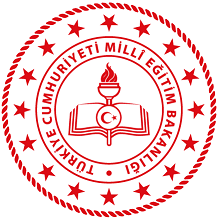 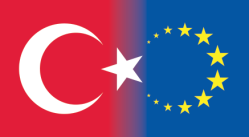 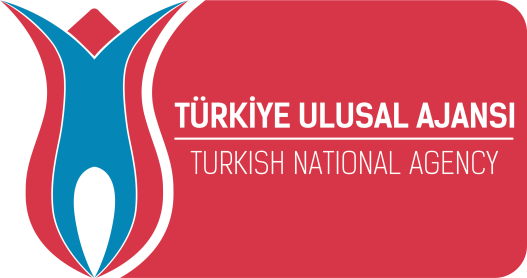 İL MİLLİ EĞİTİM MÜDÜRLÜĞÜ
AB Projeleri Hazırlama Teknikleri Kursu
25.11.2024 - 29.11.2024

Eğitim Görevlisi
Hakan YİĞİT
kayseriarge.meb.gov.tr
Erasmus+ Programının Amacı
Avrupa ve ötesinde yaşam boyu öğrenme yoluyla eğitim, öğretim, gençlik ve spor alanında bireylerin;
Eğitsel, mesleki ve kişisel gelişimlerini desteklemek,
Sürdürülebilir büyüme, nitelikli işler ve sosyal uyuma katkı sağlamak,
Yenilikçiliği teşvik etmek,
Avrupa kimliğini ve aktif vatandaşlığı güçlendirmektir.
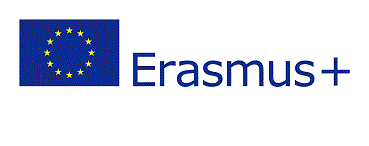 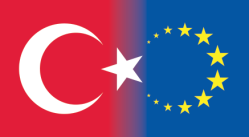 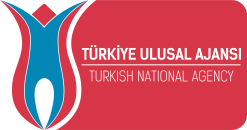 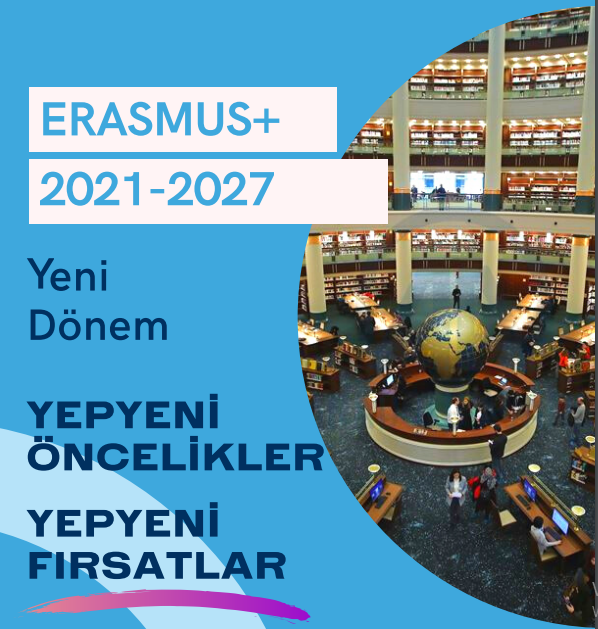 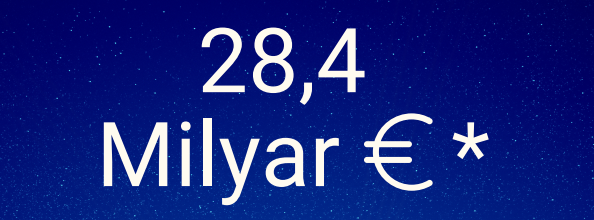 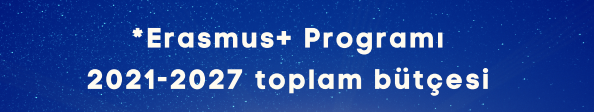 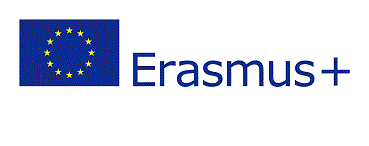 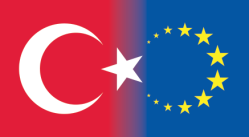 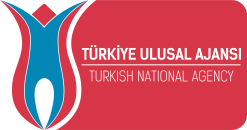 Erasmus+ Programının Öncelikleri
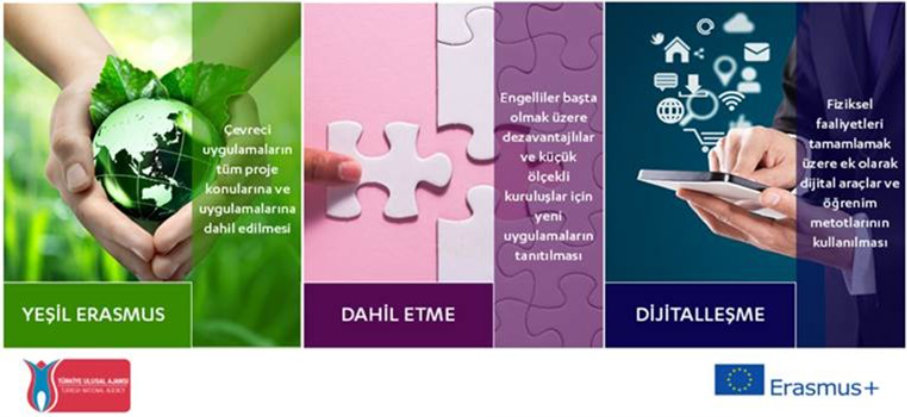 Erasmus+ Programının Öncelikleri
Dahil Etme
Yeşil Gündem
Dijital Gündem
Kapsayıcı Erasmus+;
 Farklı yaşlardan ve farklı kültürel, sosyal ve ekonomik geçmişlerden kişilere ulaşmayı hedefliyor,
 Engelliler, eğitim güçlükleri veya göçmen geçmişi olanlar ile kırsal ve uzak bölgelerde yaşayanların da içine olduğu imkânları kısıtlı kesimlere odaklanıyor,
Avrupa Yeşil Mutabakatı ile uyumlu olarak Erasmus+;
 Katılımcıları uçağa alternatif olarak daha düşük karbonlu araçlarla seyahat etmeye teşvik etmektedir 
 Proje faaliyetleri kişilere sürdürülebilir toplumlar, yaşam tarzları ve ekonomiler yaratmak için gerekli anlayış ve becerileri edindirmeyi amaçlamaktadır
Dijital Eğitim Eylem Planı doğrultusunda Erasmus+;
Erişilebilir ve yüksek kalitede dijital öğrenmeyi geliştiriyor,
Öğretmenlerin ve öğrencilerin  dijital araçları kullanma becerilerini artırıyor,
Karma öğrenme ile uzaktan öğrenmeyi teşvik ediyor,
Mesleki Eğitimdeki öğrencilere Dijital Beceriler Staj faaliyeti ile dijital beceriler edinme ve geliştirme fırsatı sağlıyor
Yeni Dönem Erasmus+ Ortak Proje Konuları
Robotik
Web 2.0 Araçları
Yapay zeka
Çevresel Sürdürülebilirlik
Temiz enerji
Kültürel Mirasın Korunması
Öğrenme Performanslarını Artırma
Erken Çocukluk Eğitimi
İklim değişikliğiyle mücadele
Öğrenme Ortamlarının Zenginleştirilmesi
Erken Okul Terkinin Önlenmesi
STEM Yaklaşımlarının Geliştirilmesi
Kapsayıcılık ve İçermenin Sağlanması
Öğretmenlerin Dijital Yeterliliklerinin Artırılması
Tüm vatandaşların dijital beceri ve yeterliliklerini geliştirmek
Erasmus+ Program Türleri
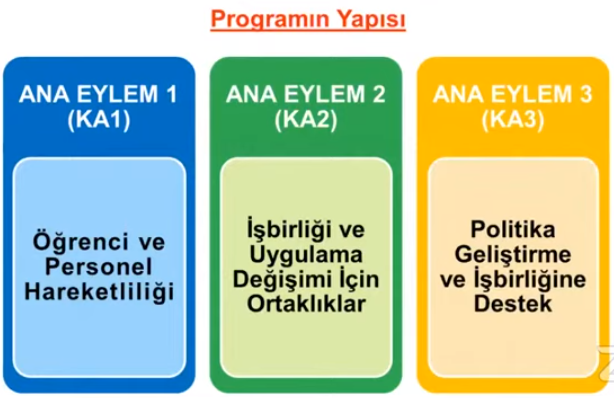 Bireylerin Öğrenme Hareketliliği (Key Action 1)
Yetişkin Eğitimi (ADU)
Mesleki Eğitim (VET)
Okul Eğitimi (SCH)
Okul Eğitimi Personel ve Öğrencileri İçin
Mesleki Eğitim Öğrenci ve Personeli için
Yetişkin Eğitimi Öğrenici Ve Personeli İçin
KA122-VET
KA122-SCH
KA122-ADU
Başvuru Yapabilen Kurumlar 
Okulöncesi
İlkokul
Ortaokul
Tüm Liseler
Başvuru Yapabilen Kurumlar 
Mesleki eğitim veren okullar
Başvuru Yapabilen Kurumlar 
HBÖ Öğrenme Kurumları
Halk Eğitim Merkezleri
Mesleki Eğitim Merkezleri
Olgunlaşma Enstitüsü
Bireylerin Öğrenme Hareketliliği (Key Action 1)
Personel ve Öğrenci Hareketliliği
Kısa Dönem Hareketlilik Projeleri 
(KA122-SCH)
Diğer Desteklenen Aktiviteler
Personel Hareketliliği
Öğrenci Hareketliliği
Kurs ve Eğitim
(2-30 Gün)
İş Başı Gözlem
(2-60 Gün)
Öğretmen Görevlendirmesi (2-365 Gün)
Öğrencilerin Grup Hareketliliği
(2-30 Gün)
Kısa Süreli Öğrenme Hareketliliği
(10-29 Gün)
Uzun Süreli Öğrenme Hareketliliği
(30-365 Gün)
Uzman Daveti
(2-60 Gün)
Eğiticilere Ev Sahipliği
(10-365 Gün)
Hazırlık Ziyaretleri
(3 Gün)
Bireylerin Öğrenme Hareketliliği (Key Action 1)
PERSONEL HAREKETLİLİĞİ
İŞ BAŞI GÖZLEM
KURS VE EĞİTİM
ÖĞRETMEN GÖREVLENDİRMESİ
* Tüm okul personeli katılabilir.
* 2-30 Gün Olabilir.
* Her katılımcı için maksimum 10 gün. 80 Euro/Gün ödeme yapılır.
* Katılımcılar gönderen okulda (kurumda) çalışıyor olmak zorundadır.
*Tüm okul personeli katılabilir.
*2-60 Gün Olabilir.
*Önceden anlaşma sağlanan bir karşı kurumda (okul) gerçekleşir
*Sadece seyahat ve bireysel destek ödemesi yapılır.
*Katılımcılar gönderen okulda(kurumda) çalışıyor olmak zorundadır.
*2-365 Gün Olabilir.
*Katılımcılar gönderen okulda(kurumda) çalışıyor olmak zorundadır.
Bireylerin Öğrenme Hareketliliği (Key Action 1)
ÖĞRENCİ HAREKETLİLİĞİ
KISA DÖNEM ÖĞRENCİ HAREKETLİLİĞİ
ÖĞRENCİ GRUPLARI HAREKETLİLİĞİ
UZUN DÖNEM ÖĞRENCİ HAREKETLİLİĞİ
*Tüm okul öğrencileri katılabilir.
*30-365 Gün Olabilir.
* Öğrenciler yurt dışında okulda/ işletmede eğitim alır veya staj yaparlar. 
*Her katılımcı için bireysel eğitim programı hazırlanmalıdır.
*Tüm katılımcılara hareketlilik öncesi eğitim verilmesi zorunludur.
*Katılımcı başına 150€  dil desteği sağlanabilir.
*Tüm okul öğrencileri katılabilir.
*2-30 Gün olabilir.
*Her grupta en az 2 öğrenci
*Öğrenciler yurt dışında akranlarıyla birlikte öğrenme aktiviteleri yapar.
*Öğretmenler ya da yetkili kişiler refakatçi olur.
*Etkinlik en az iki Program ülkesinden öğrencileri içermelidir.
*Tüm okul öğrencileri katılabilir.
*10-29 Gün olabilir.
*Öğrenciler yurt dışında okulda/ işletmede eğitim alır veya staj yaparlar.
*Her katılımcı için bireysel eğitim programı hazırlanmalıdır.
*Dezavantajlı bireyler için minimum 2 günlük hareketlilik yapılabilir.
Bireylerin Öğrenme Hareketliliği (Key Action 1)
DİĞER DESTEKLENEN AKTİVİTELER
UZMAN DAVET EDİLMESİ
HAZIRLIK ZİYARETLERİ
EĞİTİMCİLERE EV SAHİPLİĞİ
*2-60 Gün Olabilir.
*Başvuran kurum proje ile ilgili bir alanda deneyimli bir eğitmen, uzman, öğretmeni davet edebilir.
*Uzman,  kurum  personeline eğitim verebilir, yeni öğretim teknik ve yöntemleri gösterebilir ya da iyi örneklerin transfer edilmesine yardımcı olabilir.
*Her ziyarette en fazla 3 katılımcı olabilir.
*Hareketlilik öncesi yapılır.
*Hazırlık ziyaretleri içeriğe ve kaliteye hizmet etmelidir.

Ör: Dezavantajlı bireylere daha iyi fırsatlar sunmak, yeni partner ile çalışmak ya da daha uzun hareketlilikler planlamak için kullanılabilir.
*Başvuran kuruluş eğitim süresini yurtdışında geçirmek isteyen eğitimcileri ağırlayabilir.
*10-365 Gün Olabilir.
*Ev sahibi kurum bu organizasyonu düzenlemek için hibe alabilir.
*Fakat gelecek eğitimcilerin seyahat ve bireysel destek için kendi ülkesinin ulusal ajansına başvurması gerekmektedir.
Bireylerin Öğrenme Hareketliliği (Key Action 1)
Başvuru
Son Başvuru Tarihi
19 Şubat 2025 
     Brüksel Saati: 12:00
Proje Süreleri 6-18 Ay’ dır.
Bireylerin Öğrenme Hareketliliği (Key Action 1)
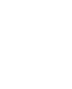 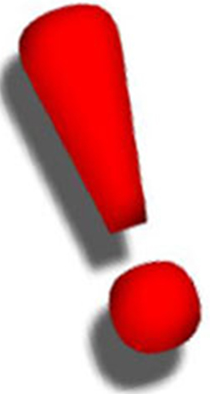 ÖNEMLİ
1- Her dönemde yalnızca bir kez başvuru yapılabilir.
2- Konsorsiyum olarak başvuru yapılamaz
3- İlk dönemde hibe almaya hak kazananlar 2. dönemde başvuruda bulunamazlar.
4- Deneyimi olmayan kurumlara öncelik verilebilir
5- 5 yıl içinde üst üste en fazla 3 kez hibe alınabilir.
6- Hareketlilik faaliyetleri en fazla 30 katılımcıyı içerebilir. Ancak hazırlık ziyaretlerine katılanlar ve refakatçiler bu sayıya dahil değildir.
Kuruluşlar ve Kurumlar Arasında İşbirliği (Key Action 2)
PROGRAM TÜRLERİ
Yetişkin Eğitimi (ADU)
Mesleki Eğitim (VET)
Okul Eğitimi (SCH)
Okul Eğitimi Personel ve Öğrencileri İçin
Mesleki Eğitim Öğrenci ve Personeli için
Yetişkin Eğitimi Öğrenici Ve Personeli İçin
İşbirliği Ortaklığı 
KA220-VET
Küçük Ölçekli Ortaklıklar KA210-VET
İşbirliği Ortaklığı 
KA220-ADU
Küçük Ölçekli Ortaklıklar KA210-ADU
İşbirliği Ortaklığı
KA220-SCH
Küçük Ölçekli Ortaklıklar KA210-SCH
Kuruluşlar ve Kurumlar Arasında İşbirliği (Key Action 2)
PROGRAMIN GENEL ÖNCELİKLERİ
Eğitim, öğretim, gençlik ve sporun tüm alanlarında kapsayıcılık ve çeşitlilik
Dijital hazırlık ve kapasitenin geliştirilmesi yoluyla dijital dönüşüm
Çevre ve iklim değişikliğiyle mücadele
Ortak değerler, sivil katılım
Kuruluşlar ve Kurumlar Arasında İşbirliği (Key Action 2)
OKUL EĞİTİMİ
İşbirliği Ortaklıkları (KA220-SCH)
Küçük Ölçekli Ortaklıklar (KA210-SCH)
Küçük Ölçekli Ortaklıkların amacı;
Programa erişimi, okul eğitimi, yetişkin eğitimi, mesleki eğitim ve öğretim, gençlik ve spor alanlarında ulaşılması zor olan küçük ölçekli aktörlere ve bireylere genişletmek için tasarlanmıştır.
Ulusötesi ağların oluşturulmasına ve geliştirilmesine yerel, bölgesel, ulusal ve uluslararası politikalarla ve bunlar arasında sinerjilerin geliştirilmesine katkıda bulunabilir.
İşbirliği Ortaklıklarının amacı;
Kuruluşların kendi iş ortaklarının kalitesini ve ilgi düzeyini artırmasına izin vermek,
faaliyetlerle  ortak ağlarını geliştirmek ve güçlendirmek,
Uluslararası düzeyde ortak çalışma kapasitelerini artırmak,
Faaliyetlerinin uluslararasılaşmasını artırarak ve yeni uygulamaların değişimi veya geliştirilmesi yoluyla yöntemler ve fikirlerin paylaşılmasıdır
Kuruluşlar ve Kurumlar Arasında İşbirliği (Key Action 2)
OKUL EĞİTİMİ
PROGRAMIN GENEL ÖNCELİKLERİ
Öğrenme dezavantajı, erken okul terki ve temel becerilerde düşük yeterlilik ile mücadele
Öğretmenleri, okul liderlerini ve diğer öğretmenlik mesleklerini desteklemek
Öğrenme hareketliliğine katılanlar için öğrenme çıktılarının tanınması
Yüksek kaliteli erken çocukluk eğitimi ve bakım sistemlerinin geliştirilmesi
Anahtar yeterliliklerin geliştirilmesi
Dil öğretimi ve öğrenimi için kapsamlı bir yaklaşımı teşvik etmek
Bilim, Teknoloji, Mühendislik, Sanat ve Matematiğe STE(A)M ilgi çekmek ve STE(A)M yaklaşımını teşvik etmek
Kuruluşlar ve Kurumlar Arasında İşbirliği (Key Action 2)
ÖNEMLİ
OKUL EĞİTİMİ
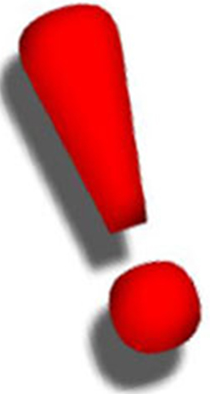 İşbirliği Ortaklıkları (KA220-SCH)
Küçük Ölçekli Ortaklıklar(KA210-SCH)
Küçük çaplı olup, Fikri çıktı zorunluluğu yoktur,
Proje süresi 6-24 aydır.
Minimum 2 farklı program ülkesinden 2 farklı kurum yer almak zorundadır. Ortaklarda sayı sınırı yoktur.
En az 1 yatay öncelik ve/veya eğitim, öğretim, gençlik ve spor alanıyla ilgili en az bir özel öncelik olması gerekir.
Ortaklar hem kamu hem de özel sektörden olabilir.
Bütçe 30.000€ - 60.000€ arası olmalıdır.
Büyük çaplı olup, Fikri çıktı vardır,
Proje süresi 12-36 aydır.
Minimum 3  farklı program ülkesinden 3 farklı kurum yer almak zorundadır. Ortaklarda sayı sınırı yoktur.
En az 1 yatay öncelik ve/veya eğitim, öğretim, gençlik ve spor alanıyla ilgili en az bir özel öncelik olması gerekir.
Ortaklar hem kamu hem de özel sektörden olabilir.
Bütçe 100.000€ - 400.000€ arası olmalıdır.
Kuruluşlar ve Kurumlar Arasında İşbirliği (Key Action 2)
1. Dönem Başvurular
2. Dönem Başvurular
Son Başvuru Tarihi
 5 Mart 2025 Saat 12:00
Son Başvuru Tarihi 
açıklanmadı
Proje Süreleri:
İşbirliği Ortaklık Projeleri İçin 12-36 Ay
Küçük Ölçekli Ortaklıklar için 6-24 Aydır.
Faydalı Linkler-1
Erasmus + 2025 Yılı Çağrı Takvimi
Türkiye Ulusal Ajansı
www.ua.gov.tr
The European Commission's main Authentication Service (ECAS) Giriş Sayfası
https://webgate.ec.europa.eu/web-eforms
Organization Identify (OID) sorgulama veya Kurum Kayıt
https://webgate.ec.europa.eu/erasmus-esc/organisation-registration/screen/home
Erasmus + Fırsatları Online Başvuru Sayfası
https://webgate.ec.europa.eu/app-forms/af-ui-opportunities/#/erasmus-plus
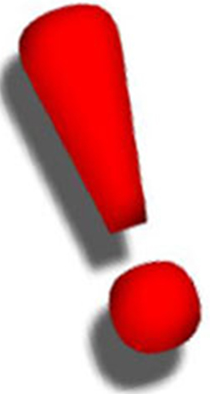 OKULUNUZUN / KURUMUNUZUN
MUTALAKA OID NUMARASI OLMALIDIR
Faydalı Linkler-2
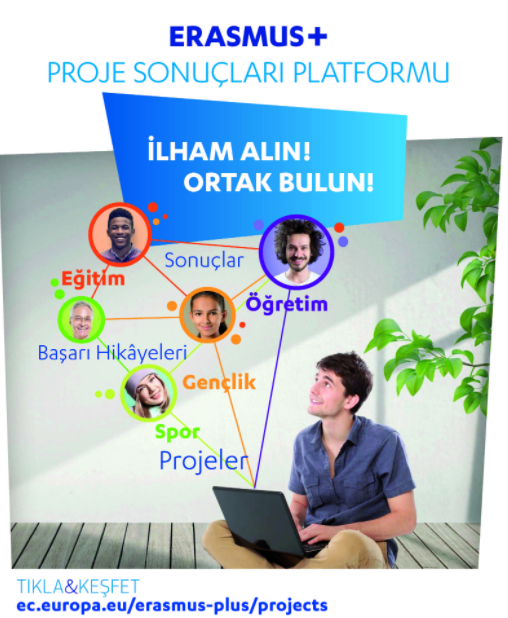 Proje örnekleri için Erasmus+ Proje Sonuçları Platformu https://ec.europa.eu/programmes/erasmus-plus/projects_en
Okul öğretmenleri ve personeli için eTwinning Platformu https://www.etwinning.net/en/pub/index.htm  http://etwinning.meb.gov.tr/
Eğitmenler ve eğitimde politika yapıcılar için School Education Gateway Platformu
https://www.schooleducationgateway.eu/en/pub/index.htm
Yetişkin eğitimi profesyonelleri için EPALE Platformu https://epale.ec.europa.eu/en
http://epaletr.meb.gov.tr/epale-sayfasina-nasil-giris-yapilir.php
Gençler ve gençlik kuruluşları için Avrupa Gençlik Portalı ve Youthpass https://europa.eu/youth/home_en
Sorunun Değil,
Çözümün Ortağı Olmanız Dileğiyle…
SABRINIZ İÇİN,
TEŞEKKÜRLER…
Hakan YİĞİT
hakan.yigit@meb.gov.tr